COMP 550Algorithm and AnalysisIntroduction
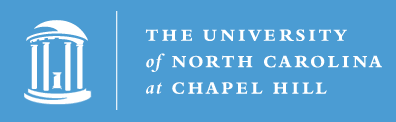 Logistics
We meet in-person MW 4:00pm-5:15pm at Davie112
Class webpage: www.cs.unc.edu/~shareef/teaching/comp550
Email: shareef@cs.unc.edu (Please include [comp550] prefix)
Canvas: https://uncch.instructure.com/courses/34716
Textbook: 
	Introduction to Algorithms, Fourth Edition.
	T. H. Cormen, C. E. Leiserson, R. L. Rivest and C. Stein. 
	MIT Press.
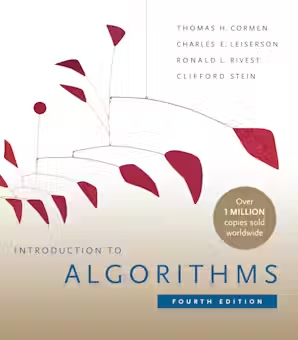 COMP550@UNC
2
Logistics
Other very good textbooks: 
Algorithm Design
	J. Kleignberg and E. Tardos. 
	
Algorithms
S. Dasgupta, C. H. Papadimitriou, and U. V. Vazirani

The Algorithm Design Manual
S. Skienna

Algorithms
Jeff Erickson
COMP550@UNC
3
Who Am I?
Fifth year Ph.D. student
Real-time systems group led by Prof. Jim Anderson
Work on real-time scheduling theory (scheduling programs by an OS scheduler so that certain timing properties can be met)
Tentative dissertation title: 
“Efficient scheduling and analysis of complex real-time systems”
COMP550@UNC
4
Who Am I?
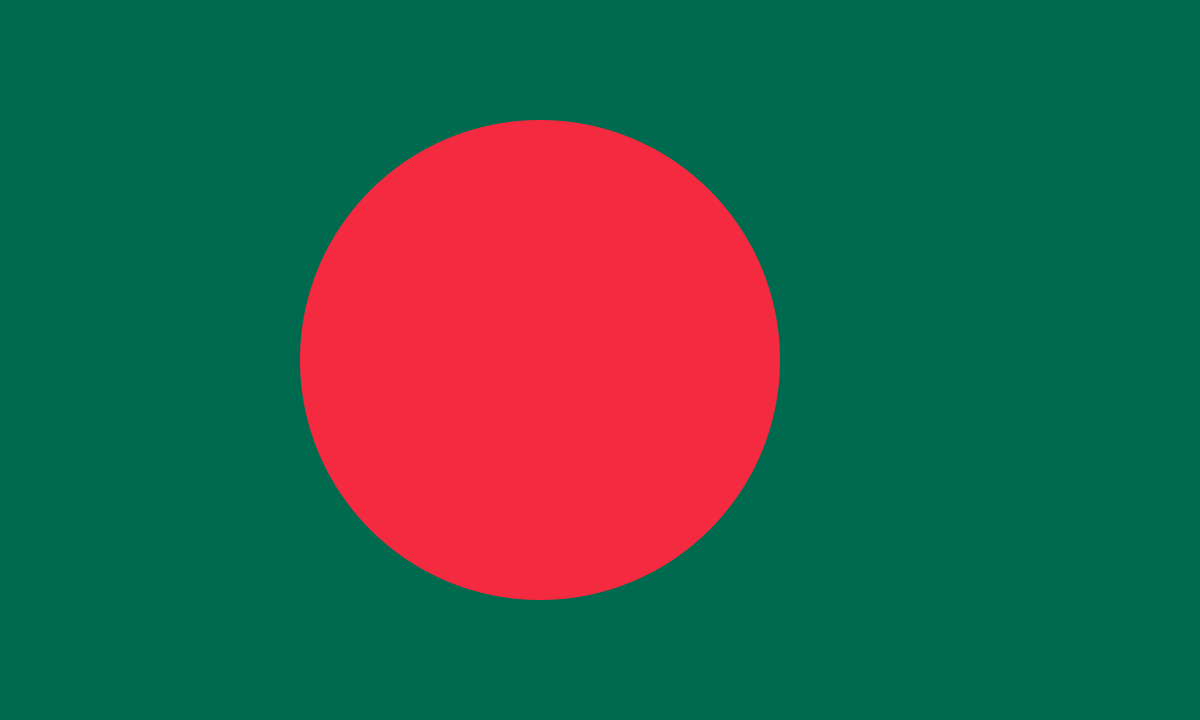 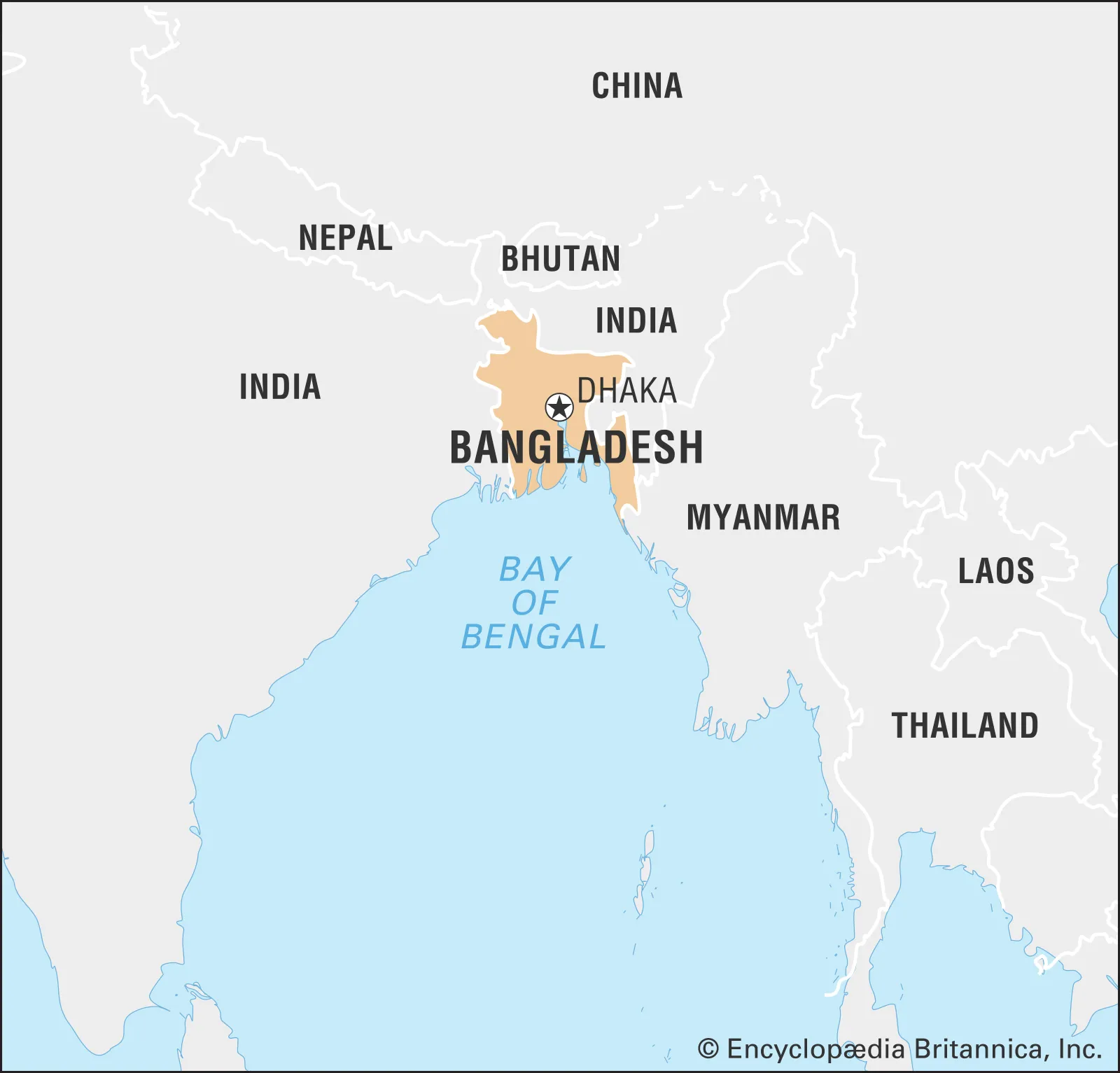 COMP550@UNC
5
Who Am I?
I live an hour away from Chapel Hill

I have a 3 month only baby daughter!
COMP550@UNC
6
About Yourself
Menti.com
Code: 5957 4641
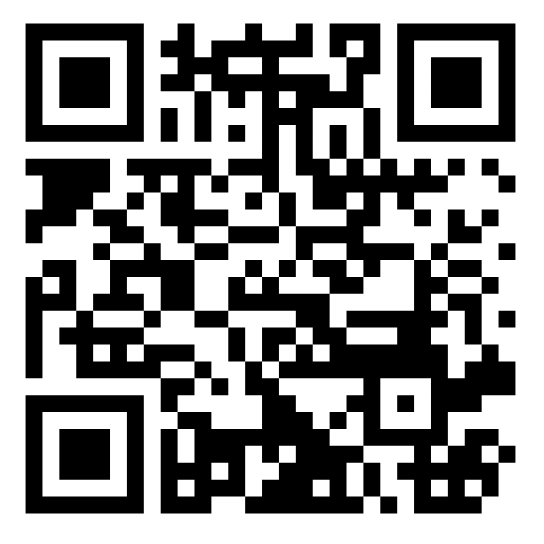 COMP550@UNC
7
What Are Your Expectations?
https://forms.gle/cNNo6NGxzCfzQWaE6
You can submit this later today
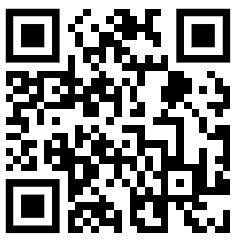 COMP550@UNC
8
Learning Objectives
Develop skills to devise algorithms using appropriate data structures and common algorithmic paradigms for real-life problems.
Develop skills to prove correctness and analyze time and space complexity of an algorithm.
Develop the ability to compare different algorithmic solutions of a problem and determine their trade-offs.
Develop the ability to anticipate and determine tractability of a problem.
Develop skills to deal with intractability using common techniques.
COMP550@UNC
9
What in This Course?
This course is about problem solving, NOT about programming
When you solve a computational problem, you need to convince people that your solution is correct
Proof of correctness
You also need to determine whether your solution is efficient
Inefficient solutions are not useful
COMP550@UNC
10
How To Be a Good Problem Solver
Practice!
Challenge yourself
Always try to solve a problem on your own first
Implement and proof 
Many good resources nowadays
Book exercise
Online platforms (leetcode, hackerrank, codeforces, etc.)
COMP550@UNC
11
Logistics Again
Course schedule online and in syllabus
Subject to change (current one is somewhat optimistic)
Grading
Quizzes: 5%
Assignments: 30%
Midterms: 15% + 15%
Final: 35%
COMP550@UNC
12
Logistics Again
Any Questions or Concerns?
(Email me if needed)

If you want to be anonymous, you can use the earlier google form
COMP550@UNC
13
What Is An Algorithm?
An algorithm is a computational procedure for solving a computational problem.
A computational problem is a mathematical problem, specified by an input/output relation.
A computational procedure is a sequence of computation steps or instructions
COMP550@UNC
14
What Is An Algorithm?
Algorithm
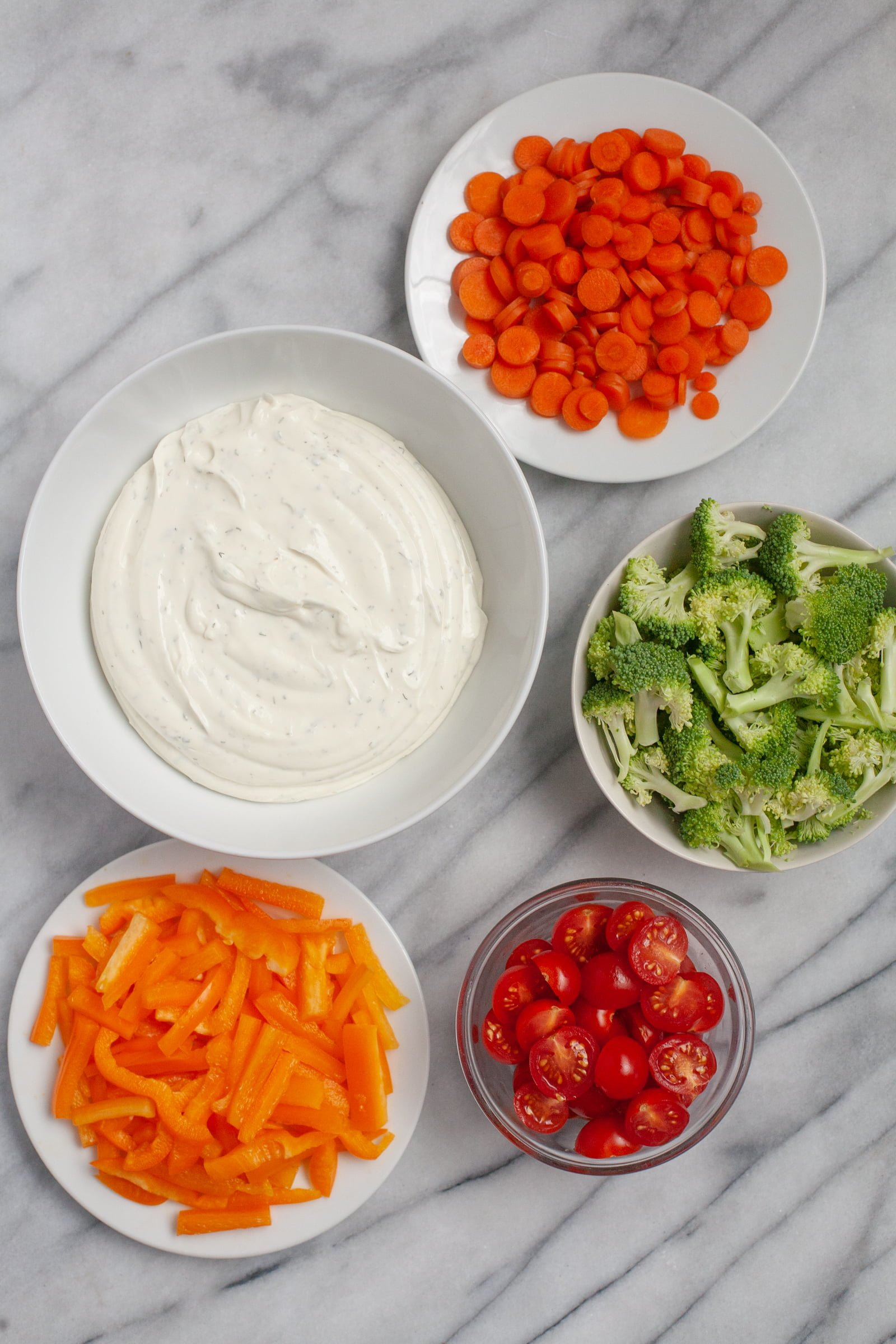 Output
Input
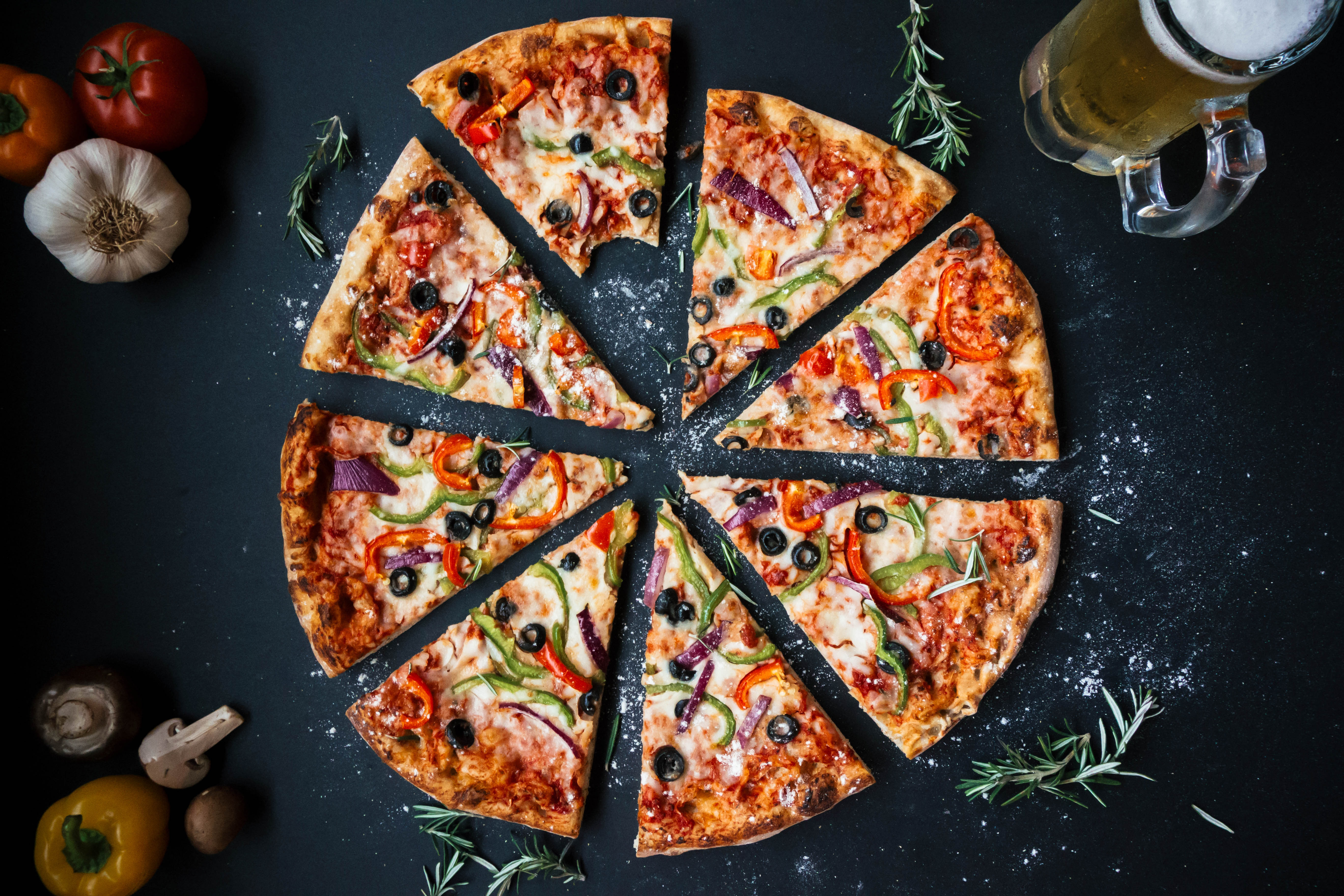 157, 283
157+283
COMP550@UNC
15
What Is An Algorithm?
Algorithm
Output
Input
We are interested in algorithms to solve computational problems
Carried out by a computer
COMP550@UNC
16
Data Structures and Algorithms
Data Structure: 
A way of organizing, storing, accessing, and updating data
Examples: Arrays, Linked Lists, Stacks, Queues, Trees
COMP 210

Program: 
 A program is the expression of an algorithm in a programming language 
Program = Data Structure + Algorithms
COMP550@UNC
17
Algorithms and Programs
Algorithms are the ideas behind computer programs
An algorithm is the thing that stays the same whether the program is in C running on a Windows or is in JAVA running on a Linux!
COMP550@UNC
18
Algorithm: Example
Formally, input is called an instance of the problem
COMP550@UNC
19
Algorithm: Example
COMP550@UNC
20
Algorithm: Example
Can we use the algorithm to solve the sorting problem to solve the “FindMax” problem (and vice versa)?
Some computation
Some computation
Instance of
FindMax
The Maximum
Algorithm for Sorting
COMP550@UNC
21
Why Study Algorithms?
Computer science is basically the study of algorithms
Algorithms change the way of life
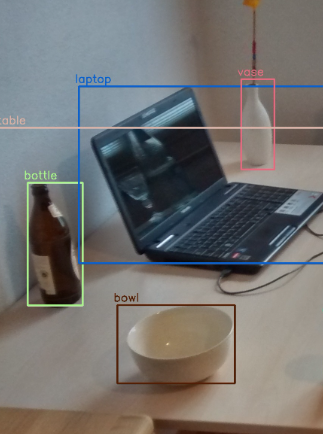 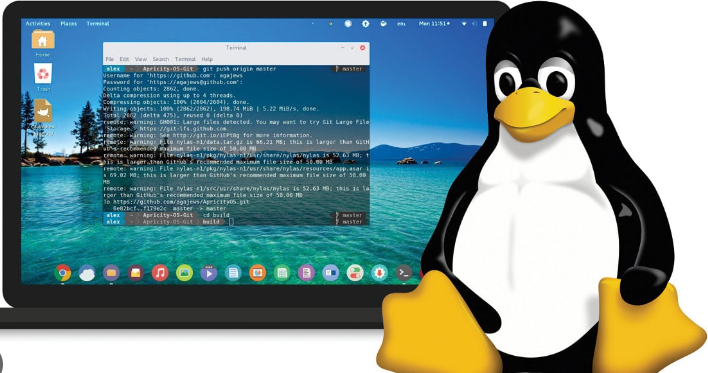 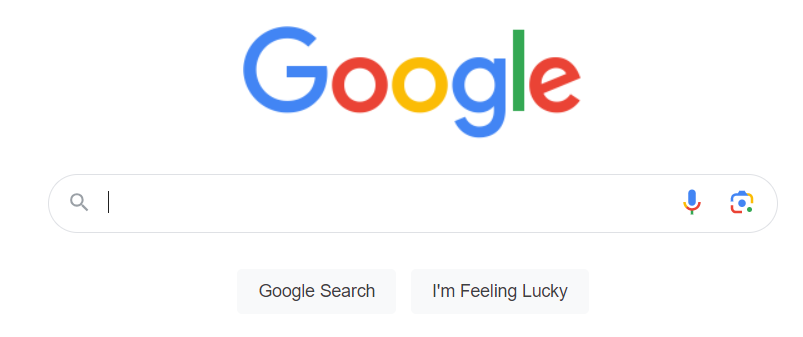 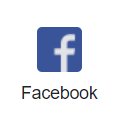 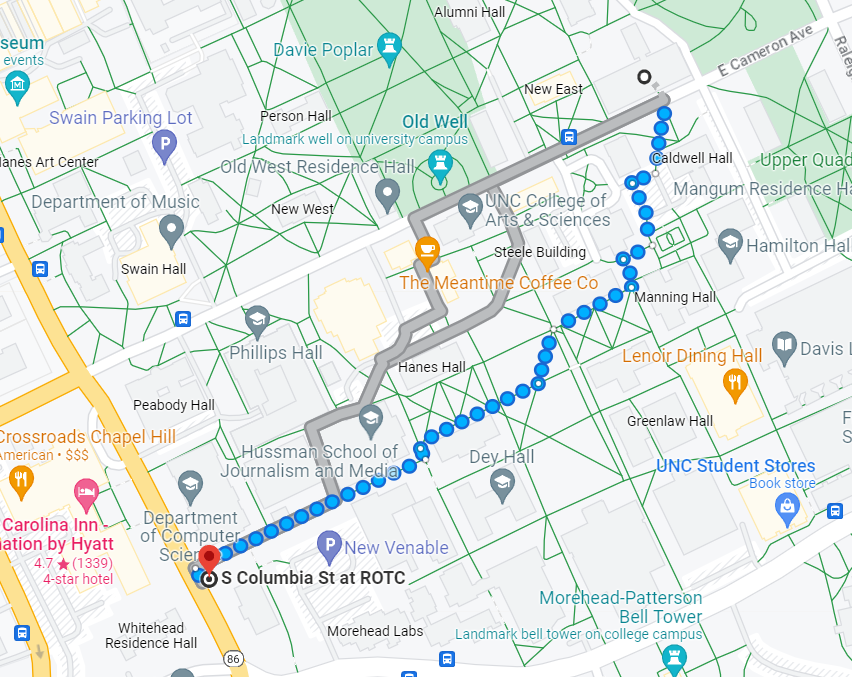 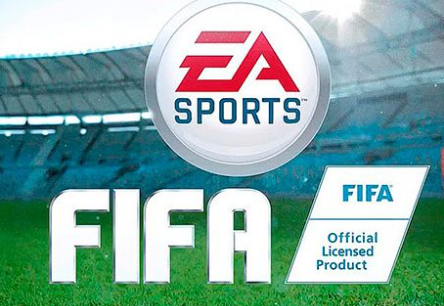 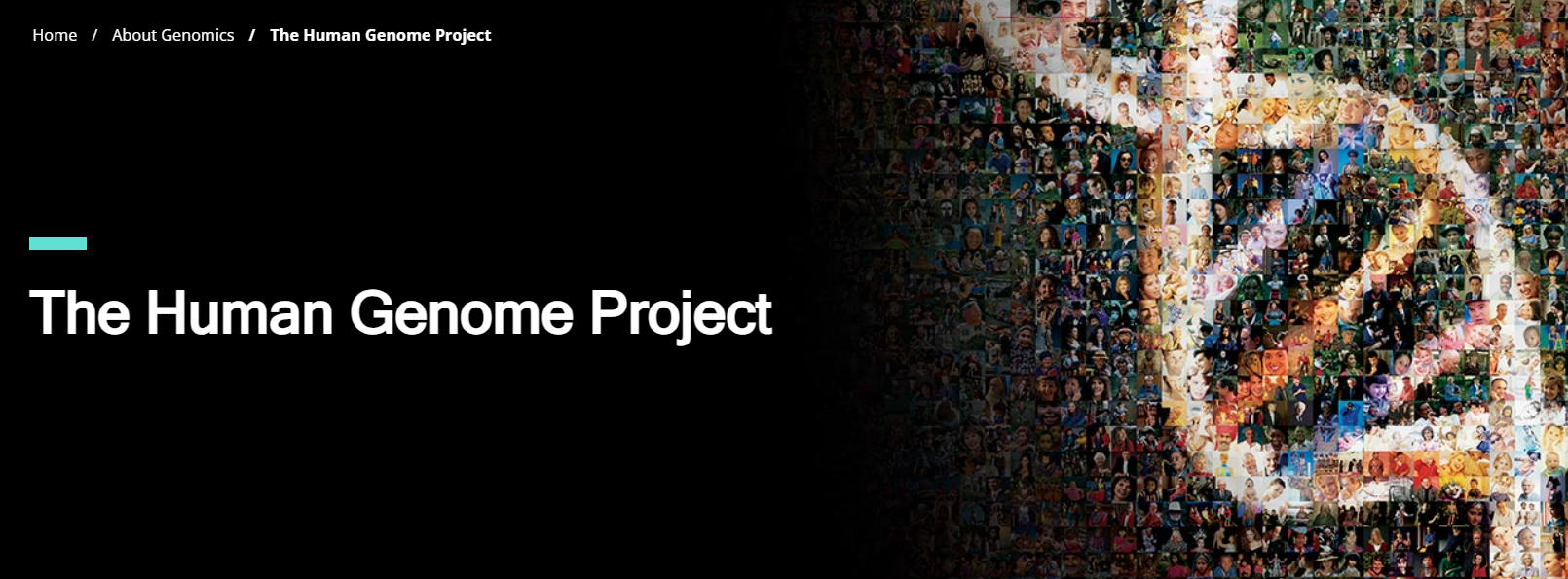 COMP550@UNC
22
Why Study Algorithms?
Algorithms enable discovery of life and universe
CHIRP (Continuous High-resolution Image Reconstruction using Patch priors) combined data from eight radio telescopes
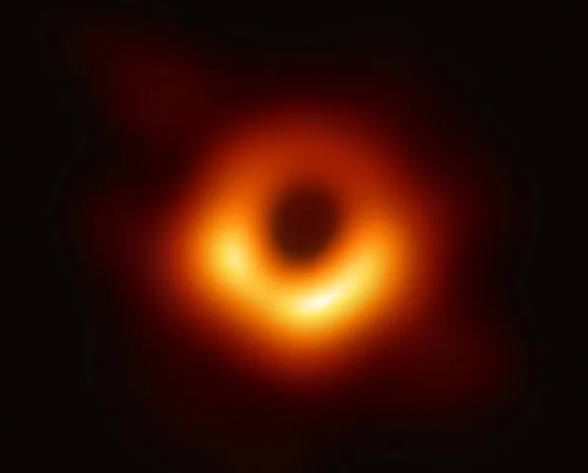 “Computer models mirroring real life have become crucial for most advances made in chemistry today…. Today the computer is just as important a tool for chemists as the test tube.” — Royal Swedish Academy of Sciences (Nobel Prize in Chemistry 2013)
COMP550@UNC
23
Why Study Algorithms?
Become a proficient programmer (and get top tech jobs)
“Programming is the art of algorithm design and the craft for debugging errant code” — Ellen Ullman
“I will, in fact, claim that the difference between a bad programmer and a good one is whether he considers his code or his data structures more important. Bad programmers worry about the code. Good programmers worry about data structures and their relationships.” — Linus Torvalds (Linux creator)
COMP550@UNC
24
Designing Algorithms
How to design an algorithm to solve a problem?
How to determine whether my algorithm is correct?



How to measure efficiency of my algorithm?
“An algorithm without a proof is a conjecture, it's not a theorem. And if you're proving things, well, that means mathematics.” — Leslie Lamport (ACM Turing Prize Winner)
COMP550@UNC
25
How to express an algorithm
Natural Language (English)


Pseudocode


Programming Language
Ease of expression
Precision
COMP550@UNC
26
Pseudocode
High level description of an algorithm
More structured than English prose
Less detailed than a program (code)
Hides programming language specific details and design issues.
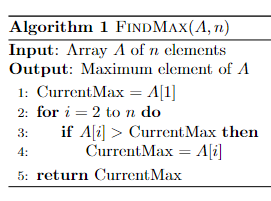 COMP550@UNC
27
Pseudocode
Pseudocode conventions: CLRS Chapter 2.1
These are not universal
You are not required to strictly follow them, but should maintain usual standard practices
COMP550@UNC
28
Pseudocode
Indentation indicates block
Loop counter is retained after loop (unless explicitly modified)
Local variables (unless explicitly stated)
Indexing starts from 1
A[1]: first element of array A
A[1:j]: Subarray of A from index 1 to j
A[1..j] in 3rd edition
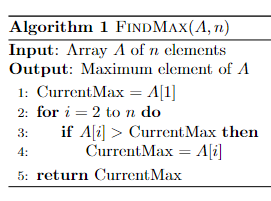 COMP550@UNC
29
Pseudocode
Compound data stored as objects
point.x, point.y
Array or object variables are pointers or references
Parameter pass by value
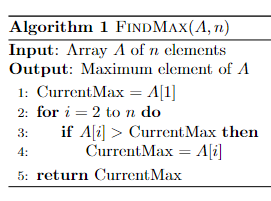 COMP550@UNC
30
Correctness
Incorrect Algorithm
Might not halt at all on some input instances

Might halt with other than the desired answer
Correct Algorithm
For every input instance, it halts with the correct output

Since there are usually infinitely many inputs, it is nottrivial
COMP550@UNC
31
Correctness
Prove that the algorithm produces correct output when it terminates. 
Called Partial Correctness
Prove that the algorithm is partially correct and will necessarily terminate
Called Total Correctness
COMP550@UNC
32
Efficiency
COMP550@UNC
33
Efficiency
COMP550@UNC
34
Efficiency
Insertion sort vs Merge sort
COMP550@UNC
35
Efficiency
Insertion sort vs Merge sort
COMP550@UNC
36
Efficiency
Insertion sort vs Merge sort
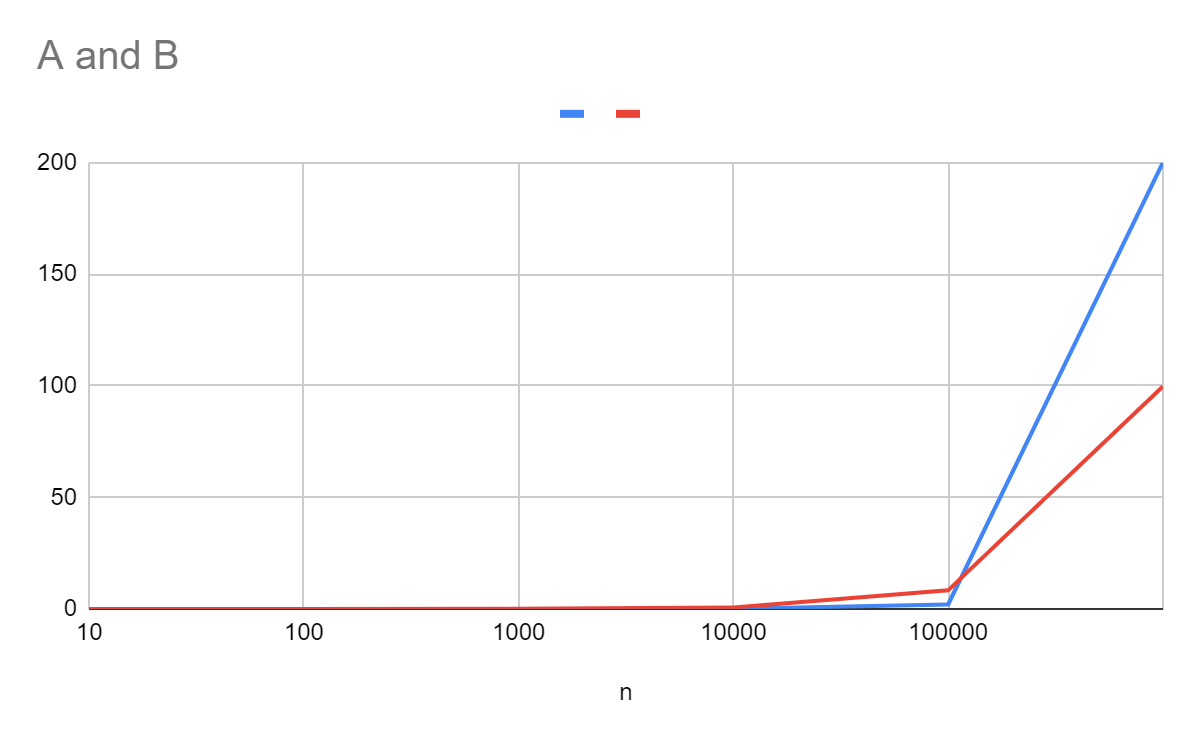 Time
(sec)
n
COMP550@UNC
37
Thank You!
COMP550@UNC
38